DYNAMIKA w UKŁADACH PRZENOSZENIA NAPĘDU
PKM III.3
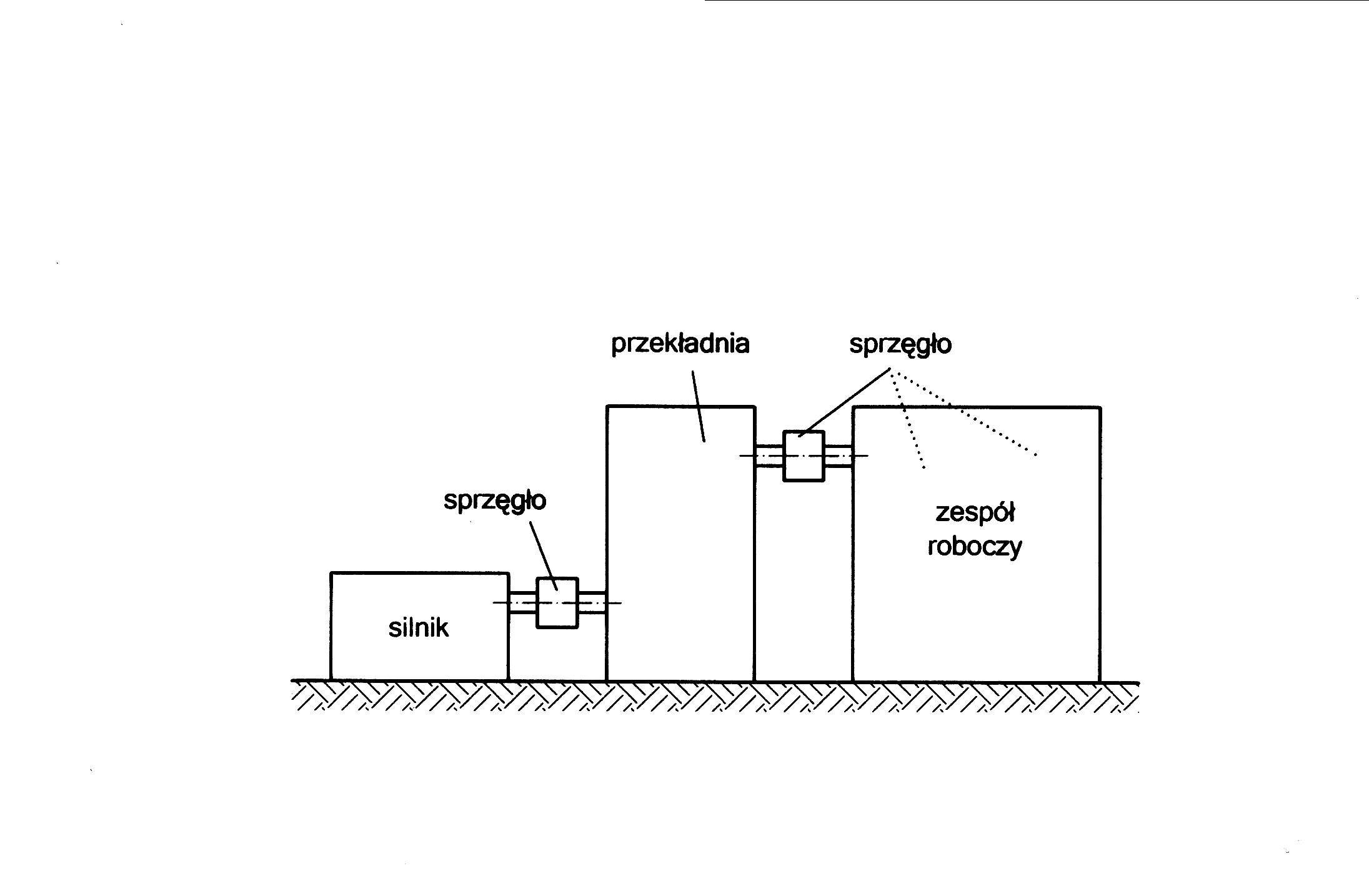 Schemat  układu  przenoszenia  napędu
1
Przyczyny i skutki zjawisk dynamicznych
Ruch w UPN :
 ustalony (w czasie)
ω
t
np. gdy zewnętrzne obciążenia (czynne i bierne) – stałe w czasie
Obciążenia wewnętrzne (zespołów, elementów) – na ogół stałe w czasie, np.

Nie zawsze tak jest.
M ≈ const.
2
Ruch w UPN :
  nieustalony
         - zmienny krótkotrwale (rozruch, hamowanie, uderzenia, …)
np. gdy zewnętrzne obciążenia (czynne lub bierne) – nie są stałe w czasie
ω
zadanie 2
zadanie 1
….
….
t
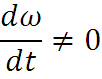 3
Ruch w UPN :
  nieustalony
         - zmienny krótkotrwale (rozruch, hamowanie, uderzenia, …)
np. gdy zewnętrzne obciążenia (czynne lub bierne) – nie są stałe w czasie
ω
zadanie 2
zadanie 1
….
….
t
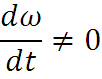 obciążenia wewnętrzne
 nie są stałe w czasie, np.
    M ≠ const
4
Ruch w UPN :
  nieustalony
              - zmienny długotrwale
np. gdy zewnętrzne obciążenia (czynne lub bierne) – nie są stałe w czasie i wynikają
z cech silnika lub z charakteru zadań
ω
v
obciążenia wewnętrzne
 nie są stałe w czasie, np.
    M ≠ const
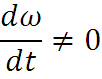 t
v
ω
ν ≈ νo            M
t
5
Przyczyny zmienności ruchu:
 sterowanie przez operatora maszyny (uruchomienie, zmiana
 parametrów ruchu, hamowanie, zmiana zadania, …)
 zmienność oddziaływań zewnętrznych (np. uderzenie przez
 łyżkę koparki o kamień; zmienność prędkości i kierunku
 wiatru)
 zmienność momentu podawanego przez silnik
6
Przyczyny zmienności ruchu:
 sterowanie przez operatora maszyny (uruchomienie, zmiana
 parametrów ruchu, hamowanie, zmiana zadania, …)
 zmienność oddziaływań zewnętrznych (np. uderzenie przez
 łyżkę koparki o kamień; zmienność prędkości i kierunku
 wiatru)
 zmienność momentu podawanego przez silnik
Skutki zmienności ruchu:
 dodatkowe obciążenia 
            - wskutek bezwładności (siły bezwładności)
            - wskutek ew. rezonansu
 zmęczenie materiału elementów
7
Przyczyny zmienności ruchu:
 sterowanie przez operatora maszyny (uruchomienie, zmiana
 parametrów ruchu, hamowanie, zmiana zadania, …)
 zmienność oddziaływań zewnętrznych (np. uderzenie przez
 łyżkę koparki o kamień; zmienność prędkości i kierunku
 wiatru)
 zmienność momentu podawanego przez silnik
Skutki zmienności ruchu:
 dodatkowe obciążenia 
            - wskutek bezwładności (siły bezwładności)
            - wskutek ew. rezonansu
 zmęczenie materiału elementów
Wzrost możliwości uszkodzeń doraźnych i zmęczeniowych
8
Szacowanie obciążeń dynamicznych
M
Mimp
Mm =Mu+Mszk
t
z a d a n i e  1
z a d a n i e   2
Przykład przebiegu momentu obrotowego (w ruchu nieustalonym krótkotrwale)
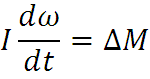 np. na wale silnika
 Mc ≡ Ms (ω) = fs(t)
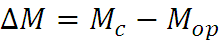 Mop = Mu + Mszk = f(t)
Mm = Mop
9
Szacowanie obciążeń dynamicznych
M
Mimp
Mm =Mu+Mszk
t
z a d a n i e  1
z a d a n i e   2
Przykład przebiegu momentu obrotowego (w ruchu nieustalonym krótkotrwale)
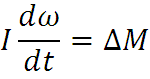 np. na wale silnika
 Mc ≡ Ms (ω) = fs(t)
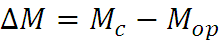 Mop = Mu + Mszk = f(t)
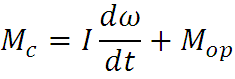 Mm = Mop
Mb
10
W początkowych etapach projektowania – zgrubne szacowanie
Mimp = Kp Mu,nom
współczynnik przeciążenia
zalecenia dotyczące wyboru wartości             w literaturze
Kp = 1,00÷2,25
W dalszych etapach projektowania – szacowanie oparte na modelach dynamiki maszyny
Zwykle ‒ to zbiór równań różniczkowych o ogólnej postaci
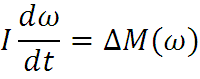 11
Model UPN  z członami sztywnymi
i jednym stopniu swobody
Główne założenie upraszczające:
wszystkie elementy – doskonale sztywne
Mop
Mop
Mc
Mc
lub
I
I
Graficzne postacie modelu układu z członami sztywnymi
i jednym stopniu swobody
12
Zadanie
zespół
roboczy
B
z2
sprzęgło cierne
ω2
W układzie przenoszenia napędu, przedstawionym na rysunku, znane są masowe momenty bezwładności : elementów silnika Is ; przekładni zębatej, zredukowany do osi
wałka 1, równy I1 ; oraz maszyny napędzanej, zredukowany do osi wałka 2, równy I2 . Znane jest także przełożenie i przekładni. W okresie rozruchu przyśpieszenie kątowe
wałka znajdującego się za sprzęgłem rozruchowym (ciernym) jest stałe i wynosi dω1 /dt .
Opory ruchu w przekładni są względnie bardzo małe, natomiast moment na wałku 2,
wynikający z oporów ruchu w maszynie napędzanej, jest stały w okresie rozruchu i rów-
ny Mop .
       Należy wyznaczyć maksymalne momenty, skręcające wałki w przekrojach A i B.
ω1
sprzęgło luźne
      zębate
silnik
z1
A
13
wałek B
wałek A
14
zespół
roboczy
B
z2
sprzęgło cierne
ω2
ω1
sprzęgło luźne
      zębate
Wydzielenie z UPN części, dla której będzie tworzony  model dynamiki w celu wyznaczenia maksymalnego momentu MsA
silnik
z1
A
15
zespół
roboczy
B
z2
sprzęgło cierne
ω2
ω1
sprzęgło luźne
      zębate
Wydzielenie z UPN części, dla której będzie tworzony  model dynamiki w celu wyznaczenia maksymalnego momentu MsB
silnik
z1
A
16
Rozwiązanie          moment w przekroju A
Założenia upraszczające:
 wszystkie elementy dosk. sztywne
 dω/dt  jest stałe
 Mop  jest stałe
 pozostałe opory pomijamy
MsA
Mop1
Iz1
A
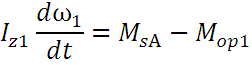 MsA = ….
równanie redukcji (do wałka 1) oporów ruchu w rozważanym fragmencie UPN
(warunek równości chwilowych mocy)
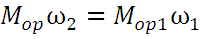 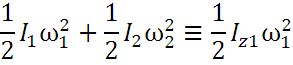 równanie redukcji (do wałka  1)bezwład- ności w tym fragmencie UPN (warunek równoważności energii  kinetycznych)
17
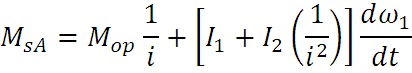 Dane liczbowe
I1 = 1,2 kg·m2        I2 = 12 kg·m2           i = 5
 Mop = 180 N·m                  (dω1/dt) = 30  1/s2
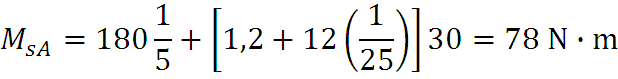 W przekroju B                ...
18
Zadanie
Na rysunku jest przedstawiony schemat układu napędu wciągarki linowej. Napęd 
z silnika elektrycznego jest przekazywany na podnoszony ładunek poprzez dwustop-
niową przekładnię zębatą, bęben linowy i linę. Znane są: masowe momenty bezwład-ności wirnika silnika Iw , kół zębatych I1 , I2 ,  I3 i I4 oraz bębna linowego  Ib (bez wciąganego ładunku) – liczone względem ich własnych osi, a także masa ładunku m,
liczby zębów z1 , z2 ,  z3 ,  z4 , średnica bębna D oraz moment Mszk szkodliwych oporów ruchu bębna zredukowany do jego osi.
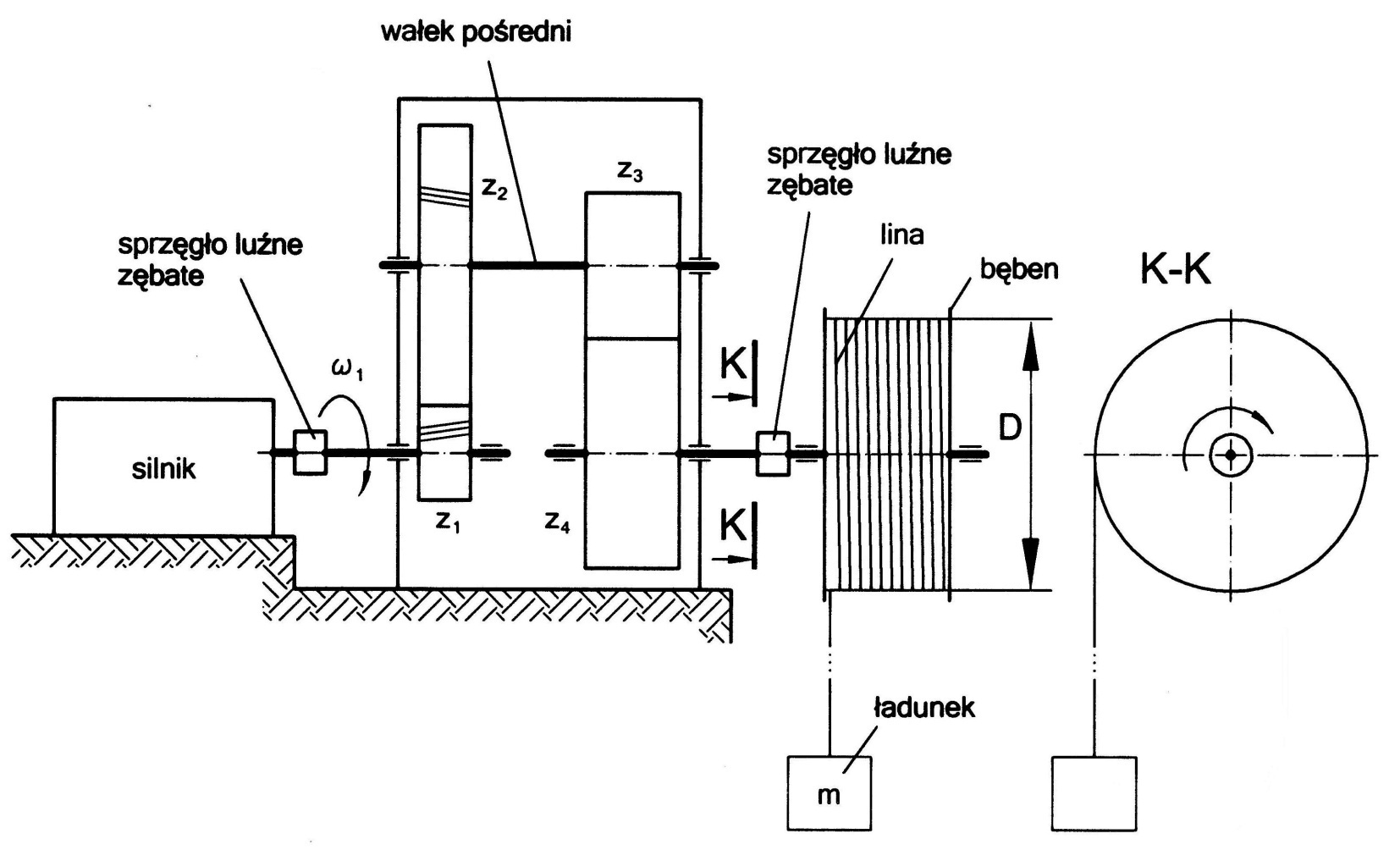 19
Bezwładności pozostałych elementów układu i inne szkodliwe opory ruchu są względnie małe. Charakterystyka mechaniczna silnika ma w przybliżeniu postać


Należy wyznaczyć maksymalny moment obrotowy M3 , skręcający wałek pośredni
przekładni między kołami zębatymi 2 i 3 w okresie rozruchu wciągarki.
   Dane liczbowe: m = 500 kg, Mszk = 175 N·m, D = 0,5 m, Mo = 400 N·m,
 ωo = 300 1/s,
       z1  = 24          I1 = 0,02     I2 = 1,26
       z2 = 72           I3 = 0,04     I4 = 2,52         [kg·m2 ]
       z3 = 18           Ib = 2,80    Iw = 0,10 
       z4 = 45
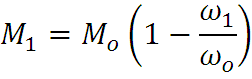 Rozwiązanie
Założenia upraszczające:
 wszystkie elementy dosk. sztywne
Mu i Mszk  są stałe w czasie rozruchu
 pozostałe opory i bezwładności pomijamy
 charakterystyka silnika jest liniowa
20
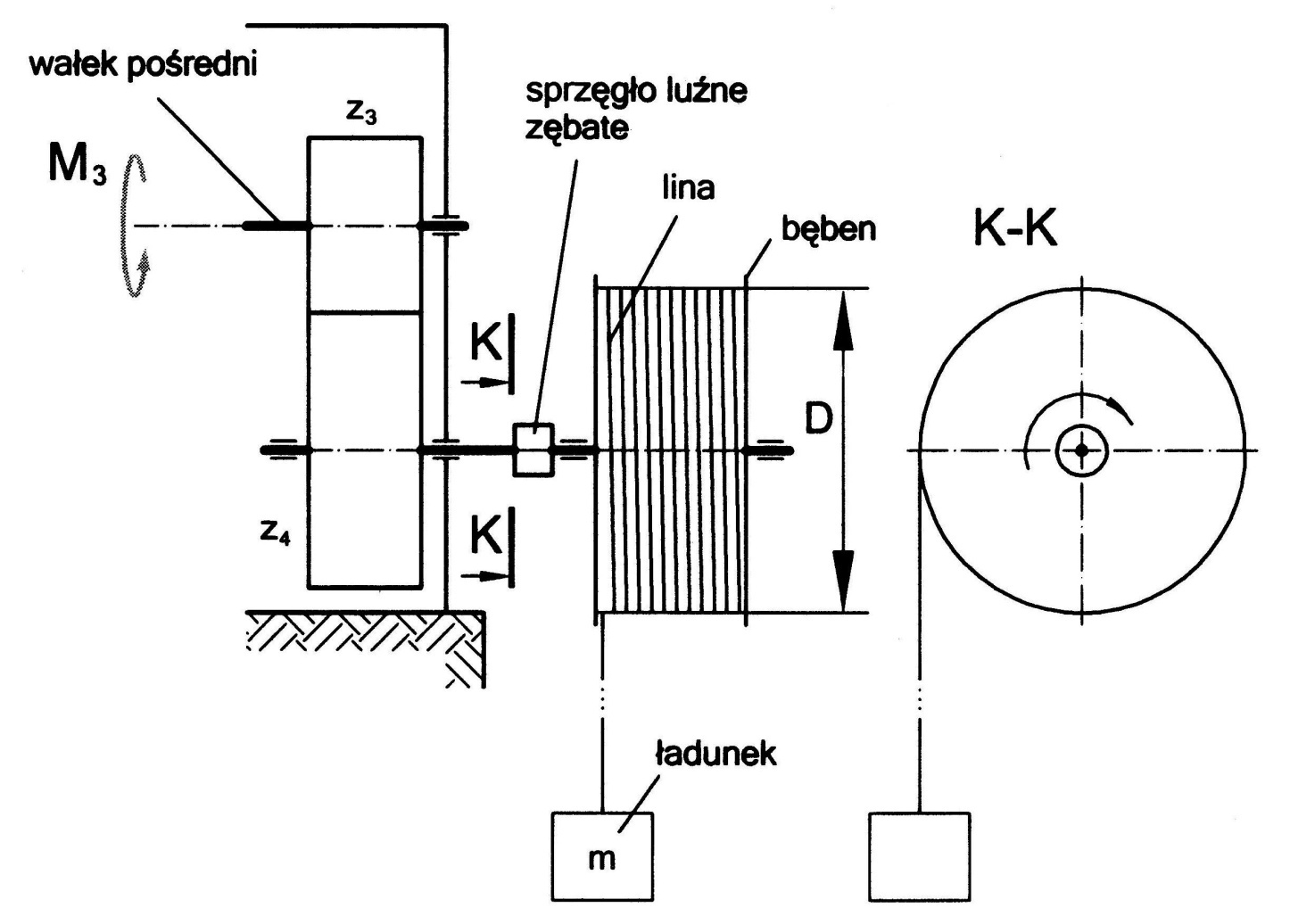 21
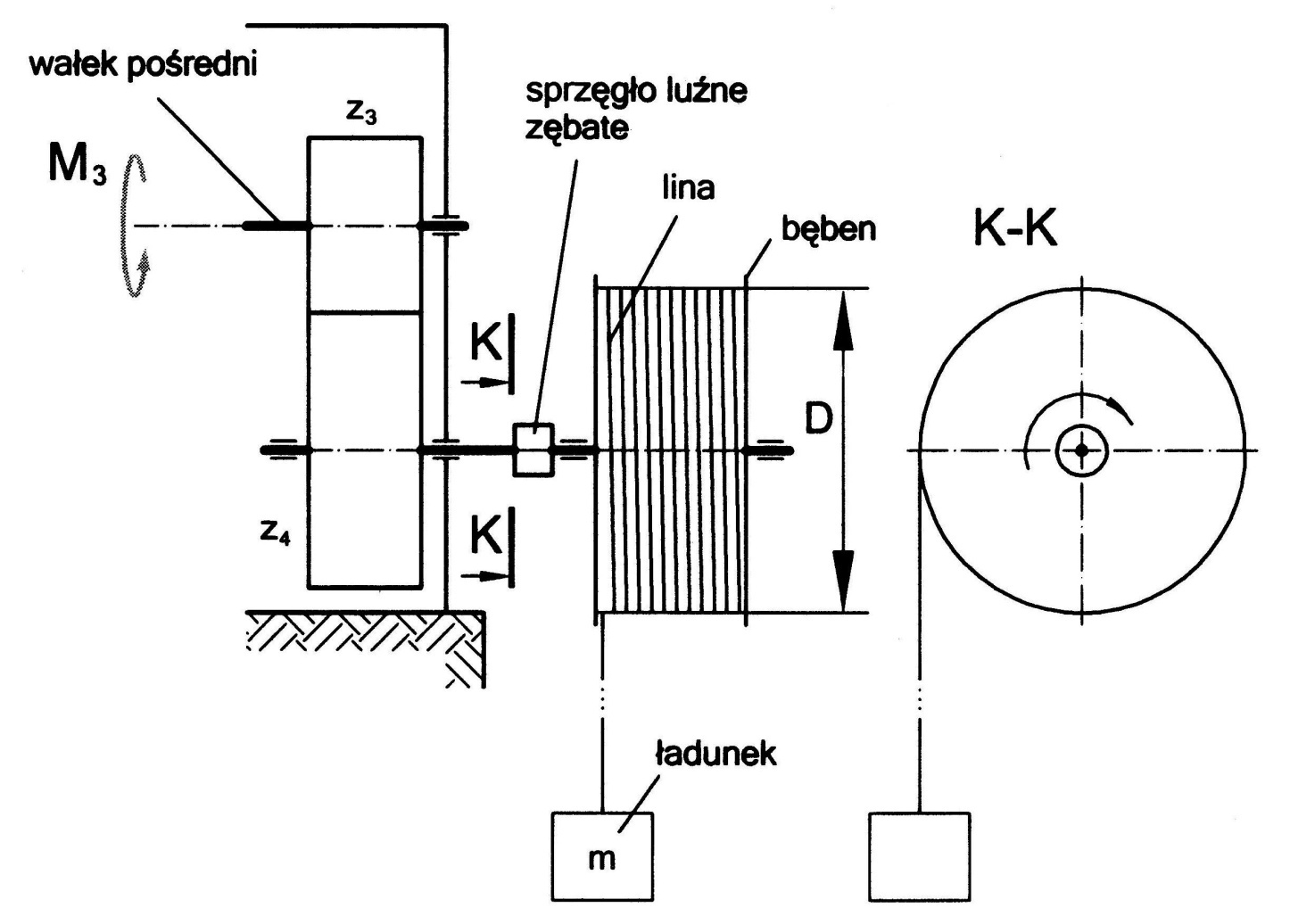 M3
Mop3
Iz3
Model nominalny
oś koła 3
22
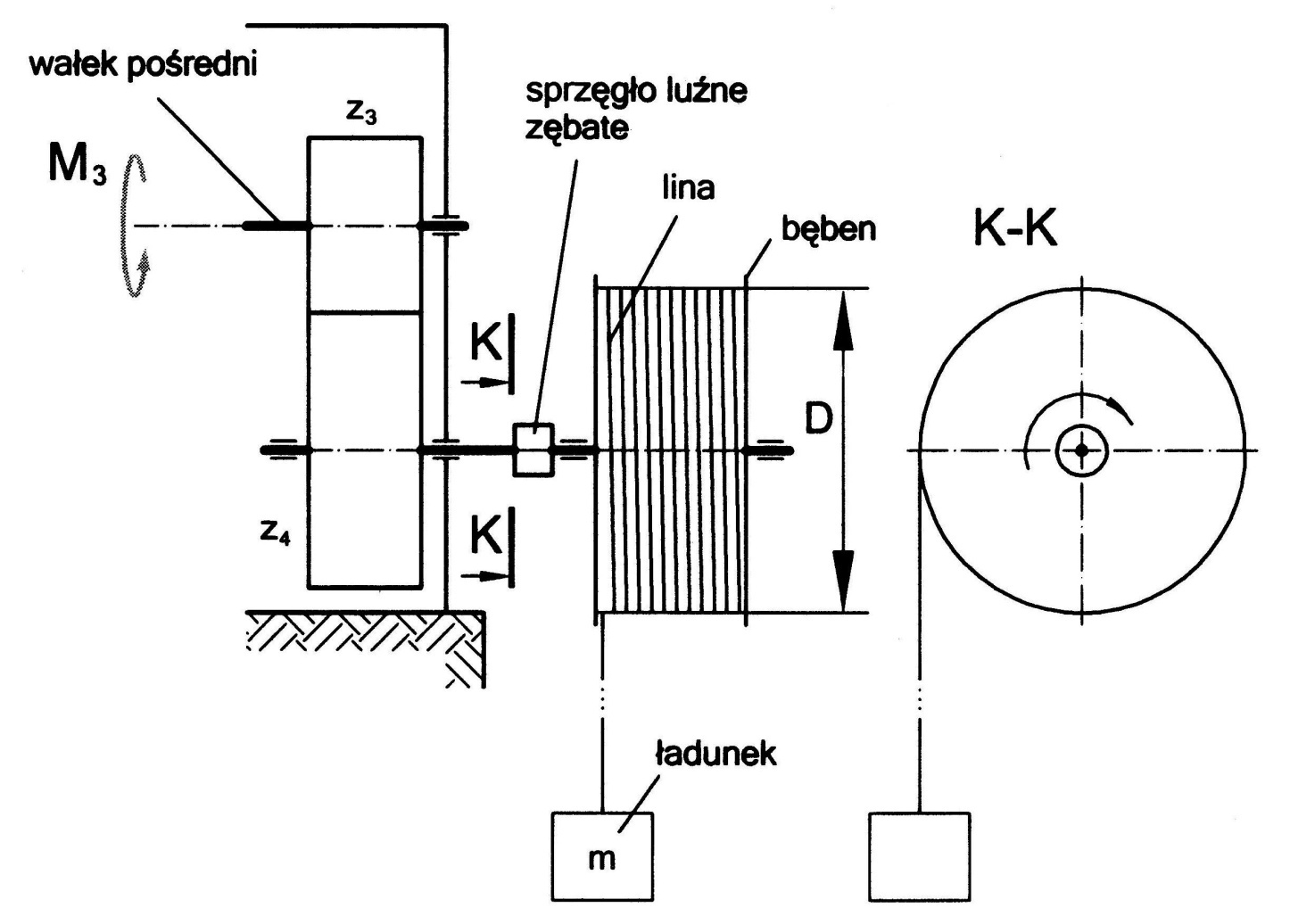 M3
Mop3
Iz3
Model nominalny
oś koła 3
Model matematyczny
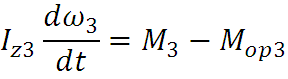 23
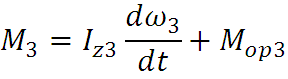 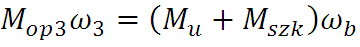 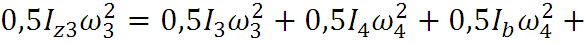 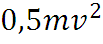 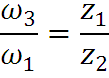 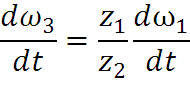 Model dynamiki całego układu 
podlegającego rozruchowi
24
założenia upraszczające
M1
Mop1
Model nominalny
Iz1
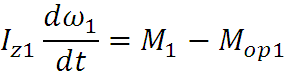 Model matematyczny
oś koła 1 (i wałka silnika)
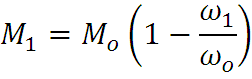 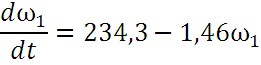 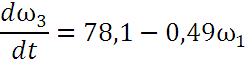 25
Z warunku redukcji oporów ruchu
N·m
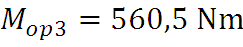 Z warunku redukcji bezwładności
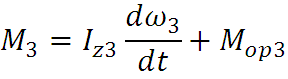 Iz3 = 5,89 kg·m2
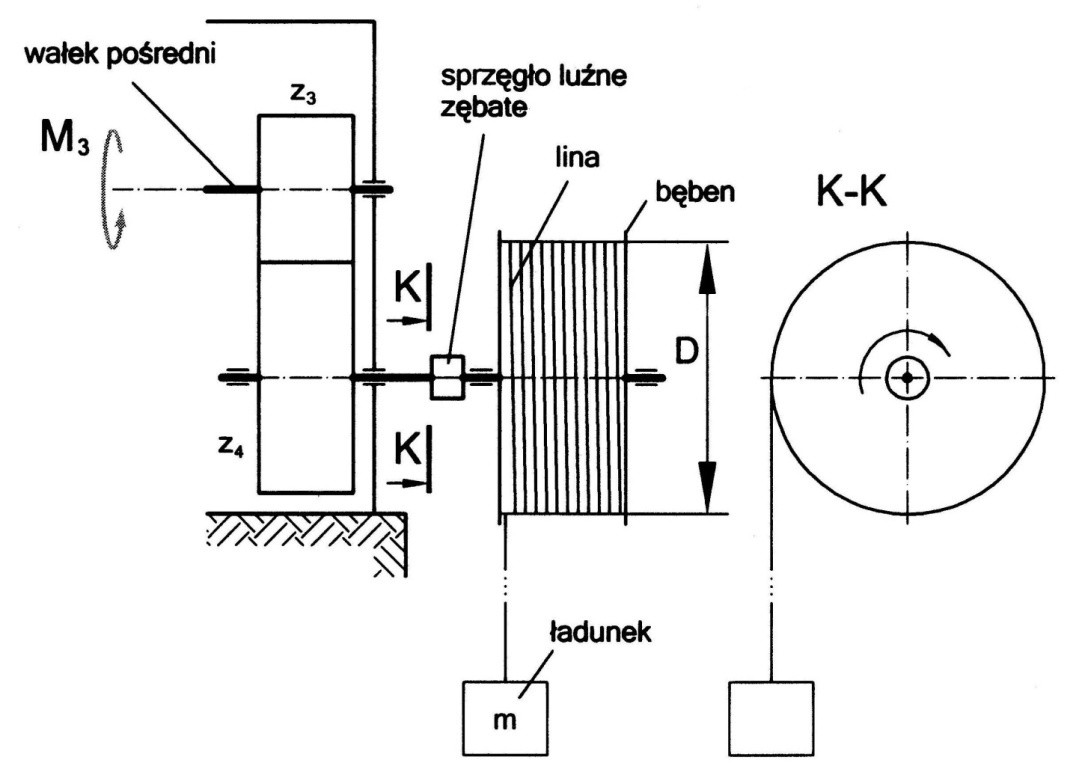 26
Z warunku redukcji oporów ruchu
N·m
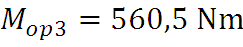 Z warunku redukcji bezwładności
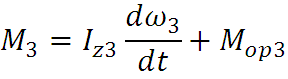 Iz3 = 5,89 kg·m2
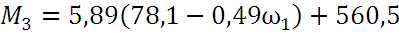 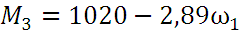 M3max = 1020 N·m,  gdy ω1 = 0
27
Model UPN  z  jednym członem podatnym
Główne założenie upraszczające:
Jeden człon podatny, wszystkie pozostałe – doskonale sztywne
Duża podatność
 zamierzona (sprężyny, resory, sprzęgła podatne,…)
 niezamierzona, wynikająca z konstrukcji (liny, długie wały,…)
Np.
Łagodzenie amplitudy drgań i przeciążeń w układzie
28
Duże podatności                  wzmaganie drgań w układzie
Źródła 
i przyczyny drgań
zwykle szkodliwe:
 zaburzają ruch
 stanowią źródło hałasu
 zwiększają straty energetyczne
 zwiększają odkształcenia i naprężenia
 są przyczyną zmienności naprężeń
 mogą wywoływać stany rezonansowe !
Uszkodzenia doraźne i zmęczeniowe elementów i ich połączeń
29
Przypadek szczególny          zaburzenia ruchu długotrwałe i okresowe,
                                              źródłem – silnik (spalinowy tłokowy)
1. Wszystkie elementy UPN, prócz wyróżnionego, doskonale sztywne
2. Charakterystyka sztywnościowa elementu podatnego – liniowa
3. Tłumienie w układzie – wiskotyczne
4. Moment oporów ruchu jest związany z zespołem roboczym, jest 
    stały i wynosi Mm 
5. Moment obrotowy pochodzący od silnika jest opisany przez      
    wyrażenie  
                        M1(t) = Mm + Ma sinνt
30
Przypadek szczególny          zaburzenia ruchu długotrwałe i okresowe,
                                              źródłem – silnik (spalinowy tłokowy)
2
M2
c, h
M1(t)
1
φ2
φ1
I1
I2
wałek podatny
skrętnie
1. Wszystkie elementy UPN, prócz wyróżnionego, doskonale sztywne
2. Charakterystyka sztywnościowa elementu podatnego – liniowa
3. Tłumienie w układzie – wiskotyczne
4. Moment oporów ruchu jest związany z zespołem roboczym, jest 
    stały i wynosi Mm 
5. Moment obrotowy pochodzący od silnika jest opisany przez      
    wyrażenie  
                        M1(t) = Mm + Ma sinνt
Model 
nominalny
31
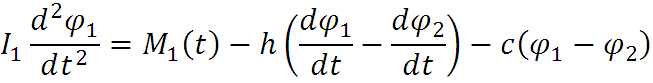 Model matematyczny
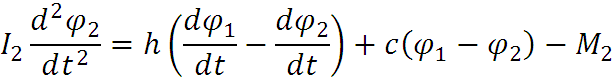 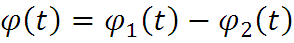 …
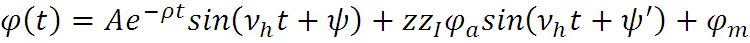 32
φ
zzIφa
φm
t
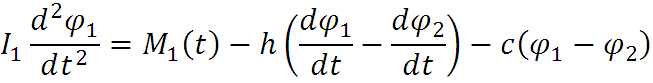 Model matematyczny
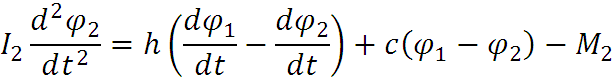 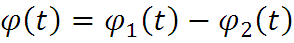 …
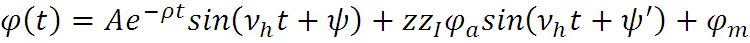 tłumienie drgań
33
Moment M przechodzący przez człon podatny na resztę UPN
łagodzenie obciążeń
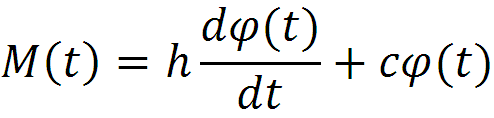 M1
M
Mm
Mm
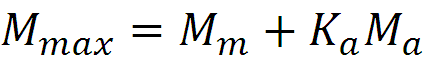 Ka Ma
Ma
Mmax
t
34
t
M1max = Mm + Ma
Mmax = Mm + Ka·Ma
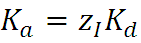 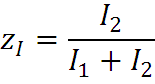 współczynnik przenoszenia
(wzmocnienia lub łagodzenia) obciążenia
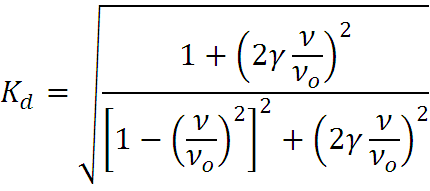 częstość drgań własnych
(swobodnych)
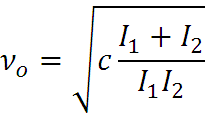 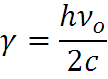 współczynnik tłumienia
35
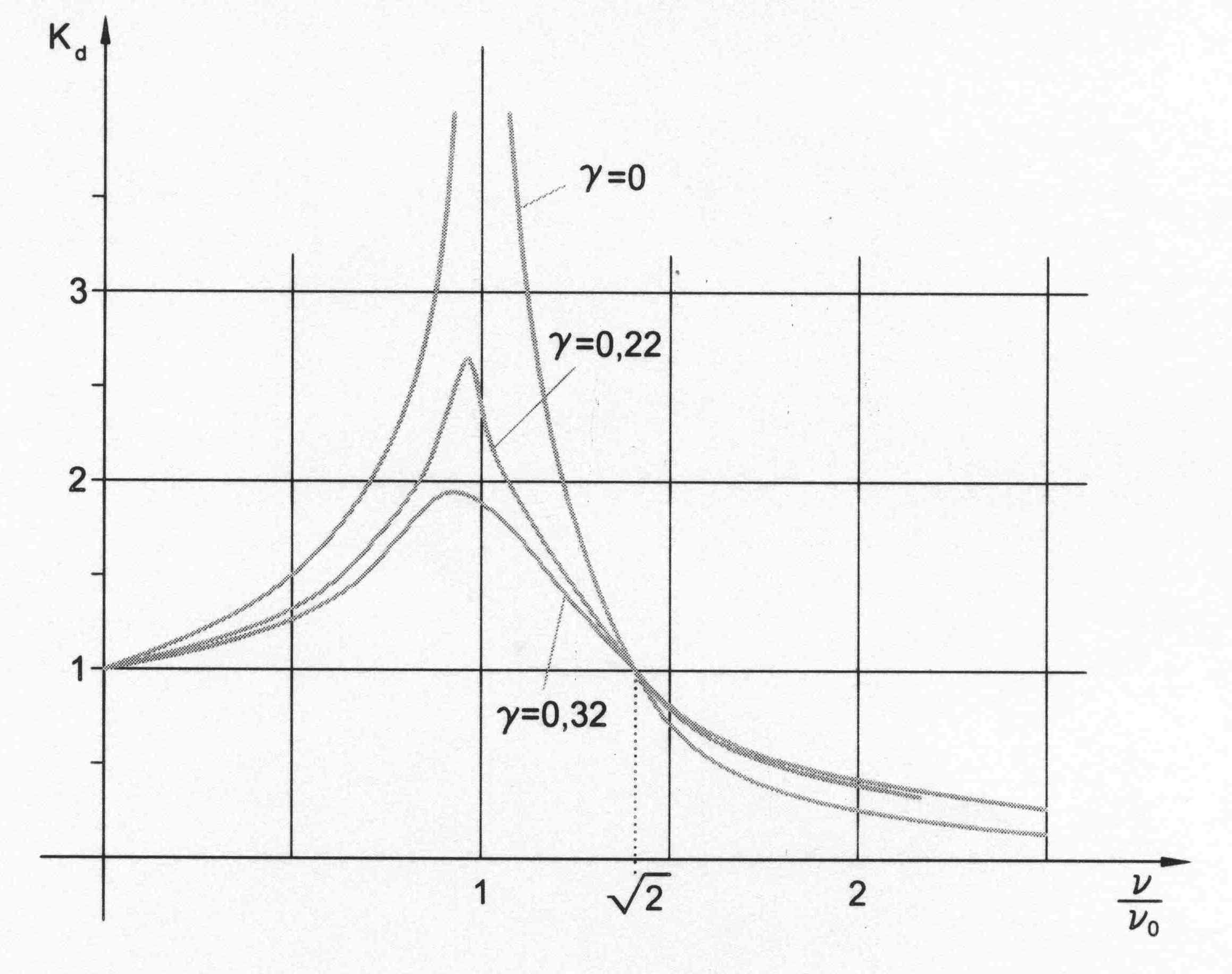 Warunek doboru cech członu podatnego (np. sprzęgła) do UPN
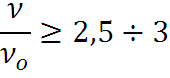 36
Zadanie
      UPN, przedstawiony na rysunku, składa się z dwóch części połączonych za pomocą sprzęgła podatnego. Masowe momenty bezwładności 1.części i 2.części, zredukowane do osi wałków 1 i 2, wynoszą odpowiednio I1 i I2. Charakterystyka sztywnościowa sprzęgła jest liniowa, a współczynnik jego sztywności skrętnej wynosi c. Tłumienie w napędzanym układzie jest określone za pomocą współczynnika h. W okresie ustalonej
pracy układu moment oporów ruchu w jego 2.części jest stały i wynosi M2= Mm , nato-
miast moment czynny od silnika zmienia się zgodnie z funkcją M1(t) = Mm+Ma sinνt . 
Zmienność momentu M1(t) wywołuje zmiany obciążeń elementów 2.części UPN.
Należy wyznaczyć, o ile zmniejszy się maksymalny moment na wałku 2 oraz amplituda 
tego momentu w okresie ustalonej pracy układu, jeśli podatność sprzęgła zwiększy się dwukrotnie.
sprzęgło sztywne (skrętnie)
przekładnia
sprzęgło podatne
zespół wykonawczy
silnik
ω1
ω2
Dane
I1= 1 kg·m2
I2= 3 kg·m2
c= 7 kN·m/rad
Mm= 200 N·m
Ma= 30 N·m
ν = 120 1/s
h = 16 N·m·s
37
Rozwiązanie
Założenia upraszczające:
   - wszystkie elementy UPN, prócz
      sprzęgła podatnego, są doskonale
      sztywne
   - charakterystyka sprzęgła podatnego
     jest liniowa
   - opory ruchu − stałe w czasie
I2
I1
c, h
M1
M2
φ1
φ2
. . .
. . .
Dwa równania ruchu
 (p. Mechanika)
φ(t) = φ2(t)- φ1(t)
38
Rozwiązanie
Założenia upraszczające:
   - wszystkie elementy UPN, prócz
      sprzęgła podatnego, są doskonale
      sztywne
   - charakterystyka sprzęgła podatnego
     jest liniowa
   - opory ruchu - stałe w czasie
I2
I1
c, h
M2
M1
φ1
φ2
. . .
. . .
Dwa równania ruchu
 (p. Mechanika)
φ(t) = φ2(t)- φ1(t)
M1
M
Mm
M(t)
Mm
Ka Ma
Mmax
t
39
t
Mmax = Mm + Ka·Ma
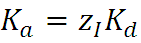 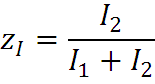 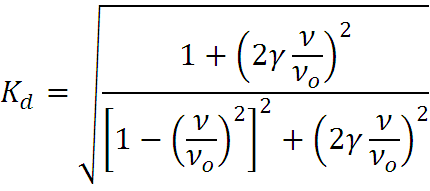 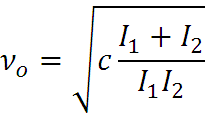 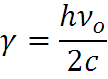 40
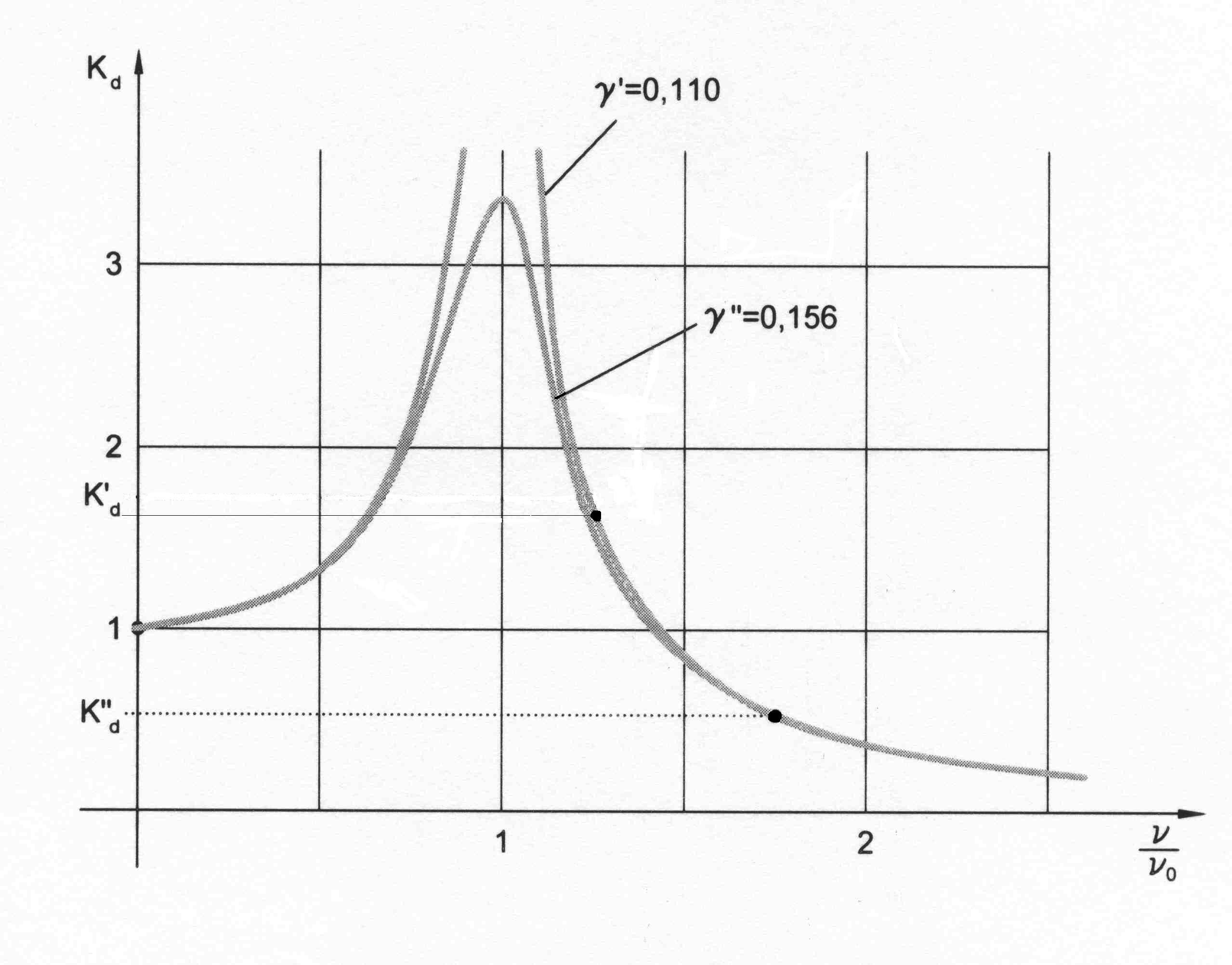 kN·m/rad
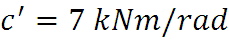 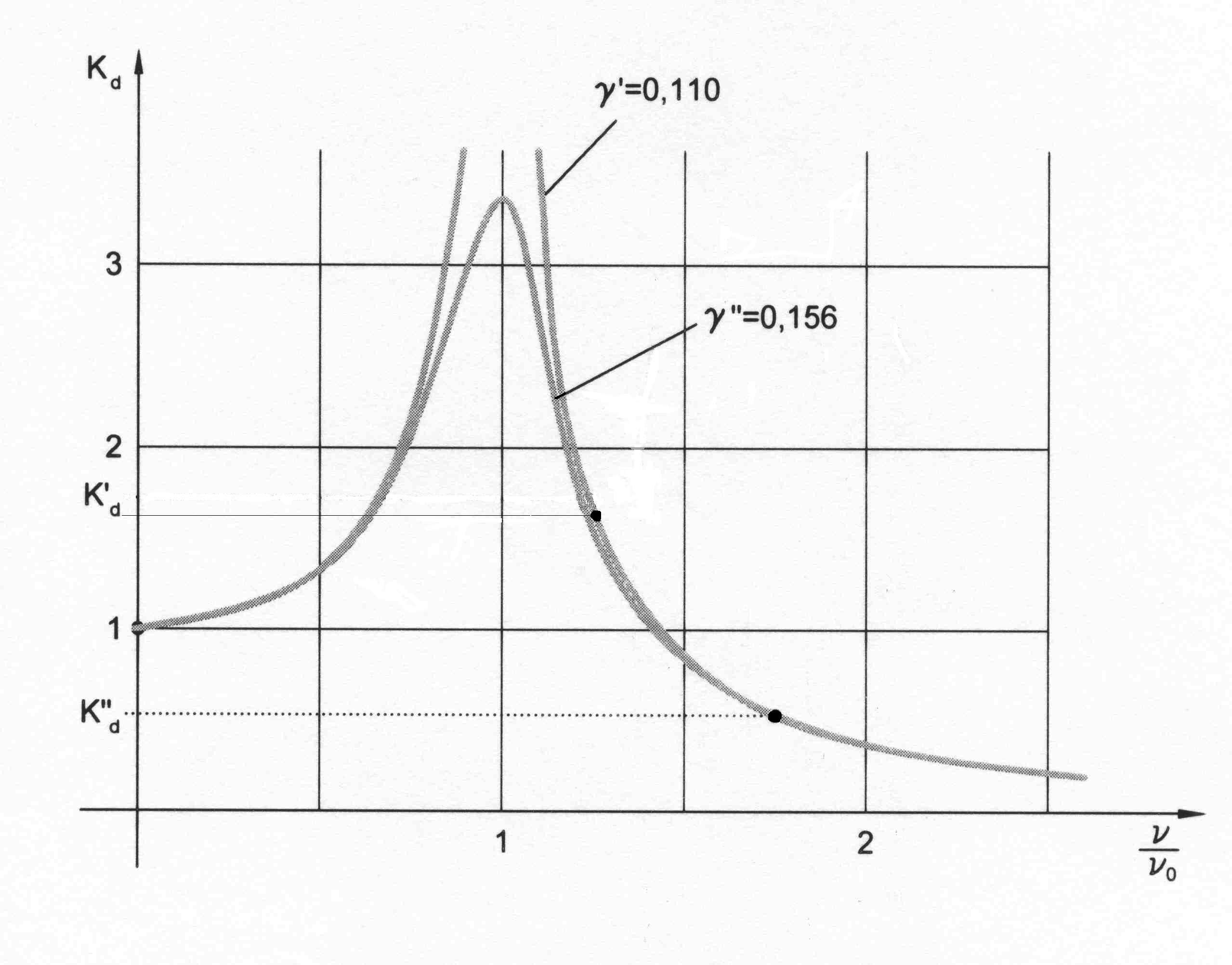 kN·m/rad
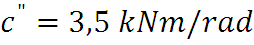 c"
c'
96,6
68,3
νo [1/s]
γ
0,110
0,156
1,72
0,53
Kd
Ka Ma [N·m]
38,7
12,0
238,7
Mmax[N·m]
212,0
42
Zadanie
Maszyna
(zespół wykonawczy)
2
Pewien układ przenoszenia napędu
składa się z silnika tłokowego, jed-
nostopniowej przekładni zębatej i napędzanej maszyny. Silnik jest po-
W
1
łączony z przekładnią długim wałkiem W o względnie dużej podatności w sto- sunku do innych elementow układu. Moment M1(t) na wałku silnika charaktery- zuje się nierównomiernościami, które można opisać za pomocą wyrażenia


Zmienność tego momentu jest przenoszona na pozostałą część układu poprzez
wałek W. 
Należy przeanalizować możliwość pojawienia się w układzie drgań rezonanso- wych. Wskazać, jakie informacje są niezbędne do ilościowego przeanalizowania
tego zagadnienia.
Silnik
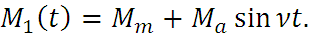 43
Rozwiązanie
1)  Treść                model o dwóch stopniach swobody
podatny wałek W (w roli sprzęgła podatnego)
2)  Okresowe nierównomierności momentu ( i ruchu)      od strony
      silnika
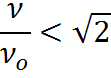 Kd > 1
3)
Kd
√ 2
1
ν/νo
1
44
Zadanie
Sprzęgło
Maszyna napędzana
Pewien układ przenoszenia napędu
składa się z silnika, sprzęgła podat- nego i maszyny napędzanej. Masowe momenty bezwładności silnika i ma-
szyny, zredukowane do osi wałków
1 i 2, wynoszą odpowiednio I1 =
2
1
Silnik
= 6 kg·m2 i I2 = 20 kg·m2. W przewidywanym niedużym zakresie zmian mo- mentu obrotowego przenoszonego przez sprzęgło można przyjąć, że charakte-
rystyka sztywnościowa sprzęgła jest liniowa.
     1. Należy wyznaczyć współczynnik sztywności tego sprzęgła, wiedząc, że 
         moment obrotowy M = 420 N·m wywołuje względne przemieszczenie
          kątowe φ wałków 1 i 2 równe 0,1 rad.
      2. Należy przedstawić w formie poglądowej wykres rezonansowy dla rozwa-
          żanego układu.
       3. Czy w przypadku pojawienia się na wałku 1 okresowych zmian momentu
           obrotowego o częstotliwości  ν = 70 1/s sprzęgło to spełni rolę sprzęgła
           łagodzącego ? Współczynnik tłumienia w układzie γ = 0,15.
45
Przyczyny drgań:
 stałe źródło drgań
 nagłe zadziałanie obciążenia
 pojawienie się impulsu obciążenia
M
M
Mm
Mm
ΔM
t
t
Δt
46
M
zI ΔM
Mm
Mmax
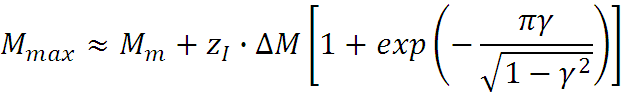 t
47